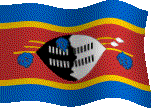 School Feeding Programme in Swaziland
Ministry of Education & Training
Background to Programme
31% of the total population of children are OVC
Challenge is to keep the children in school and retain them in school
If children are hungry they will not learn anything-so the challenge is give them food to be able to cope for the 8 school hours 
Total of 256 schools are currently not covered
Background
Target are the OVC, but since the supply in the school cannot discriminate and will have to supply to all children in the school.
Choice of schools within 2 separate regions sharing the same agro-ecological zone
To supply food for standard menu in the treatment areas
To train cooks to prepare the food
Children to receive breakfast and lunch 
No food supply in control areas
Unit of intervention
The secondary and high schools in 2 regions
For regional generalization we have to cover 20% of the intervention, in this case 52 schools will be covered, being 26 per region 
In each region 13 will be control schools whilst 13 will be treatment schools. 
In each school 30 randomly selected children will be followed for the intervention 
Period of project will be 2 years.
Policy Questions
Are all OVC attending school?

Is there a contribution of feeding to retaining OVCs in school?

Is there a contribution of feeding to better pass rate of OVCs?
Outcome Indicators
Ratio of school attendance by OVCs against non OVCs
 
Proportion of OVCs  that have passed
 
Proportion of OVCs that drop out due to pregnancy
 
Proportion of OVCs that are underweight
Hypothesis:
School feeding contributes to the retention and performance of OVCs in schools
Results Framework
Region 1
Schools
13 Schools
30 Pupils
Retention,  pass rate, Anthropometry, Scores
I
Region 2
C
30 Pupils
13 Schools
Data Sources
Monitoring: School registers, Head teachers reports
Retention of OVC in schools 
School enrolment
Dropout rate

Existing data: 
Central Statistics Office  data on enrollment
 EMIS
 DHS
Data Sources Cont’d
New survey plans: on the selected indicators
Baseline data
Mid-term Evaluation
Impact evaluation 

Field work:
 Validation exercises
 Surveys
Human Resources Plan:
People
Enumerators for surveys
Data Entry Clerk(s)
Project Coordinators 
Supervisors 
Local and External Consultants/
Local Reference or Peer Review Group
Human Resources Plan Cont’d
Institutions:
University of Swaziland
Ministry of Education
NERCHA Staff 
M&E staff
Nutrition Council staff
Ministry of Health 
World Bank
UN Agencies
Evaluation work plan and Timeline